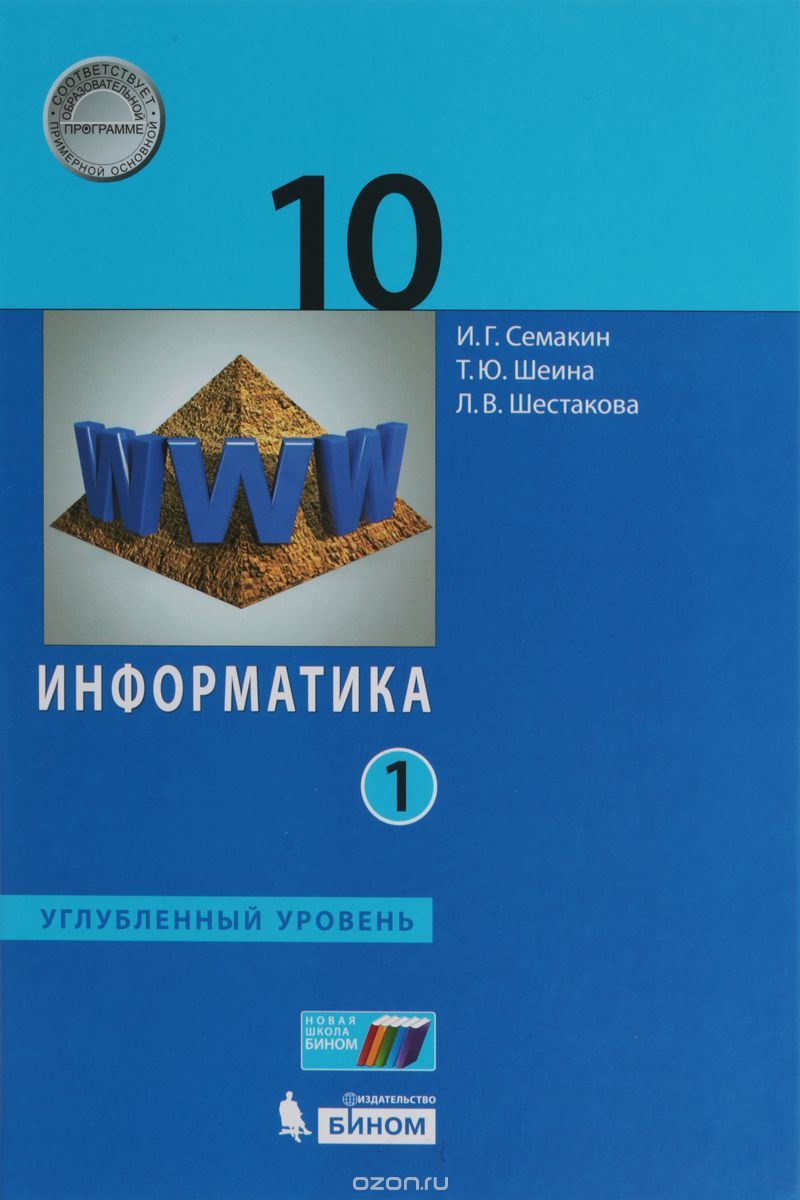 Программирование ветвлений
Методы программирования
Информатика
11 класс
Углубленный уровень
Ветвление
Неполная форма
if <логическое выражение>:
	<серия 1>
Полная форма
if <логическое выражение>:
	 <серия 1>
else:
	<серия 2>
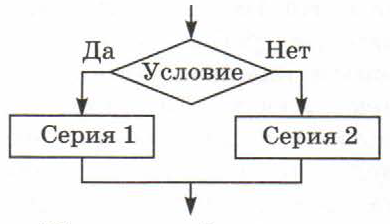 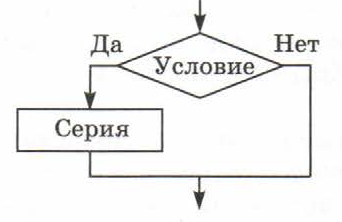 Задача 1
Перевести пятибалльную оценку в ее наименование.
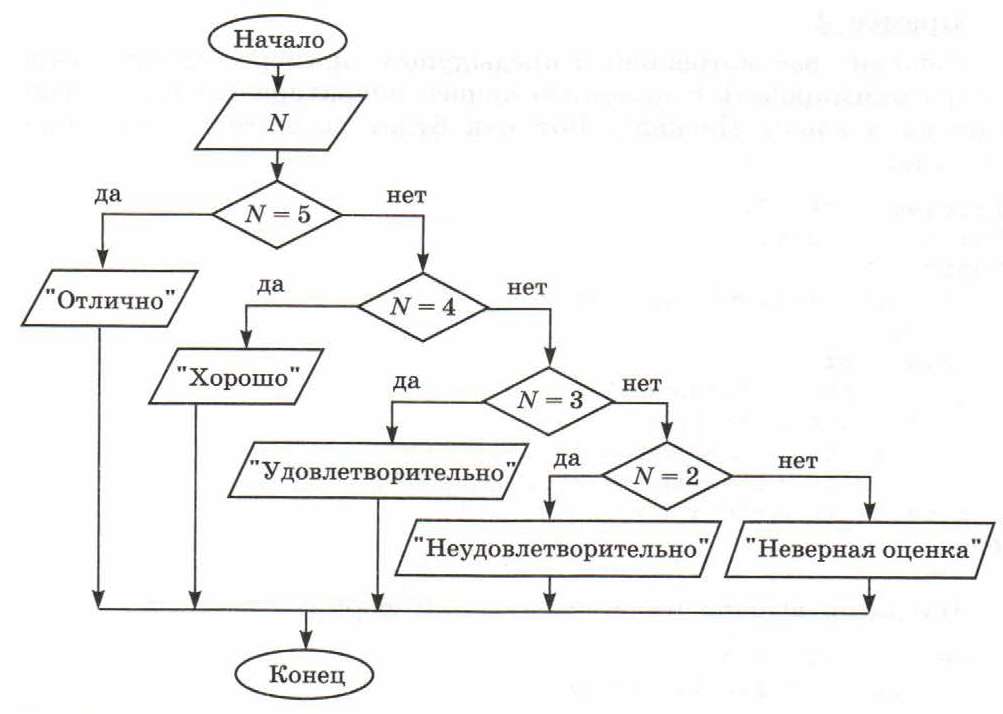 [Speaker Notes: Написать программу
If then else
If then]
Множественное ветвление
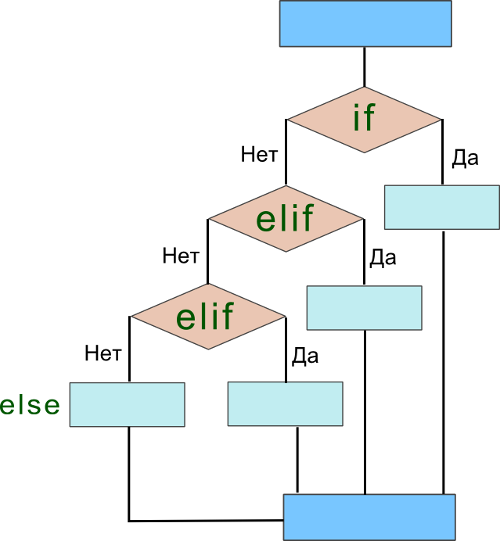 if <условие1>:
	<серия 1>
elif <условие2>:
	<серия 2>
elif <условие3>:
	<серия 3>
…
else:
	<серия N>
[Speaker Notes: Решить задачу 1]
match-case
оператор структурного сопоставления с заданным шаблоном.
match element:
	case pattern1:
		# statements
	case pattern2:
		# statements
	case pattern3:
		# statements
_ - аналог else
| - аналог ИЛИ
[Speaker Notes: Сделать задачу с оператором match-case]
Задача 2
Написать программу, определяющую по номеру дня недели (1..7) будний этот день или выходной.
[Speaker Notes: Три способа]
Задача 3
Составить программу определения принадлежности заданной точки (x,y) заштрихованной области.
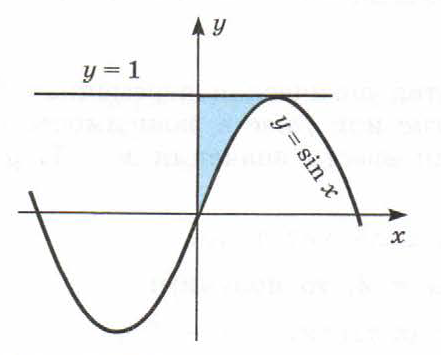